Система управления охраной труда в организации
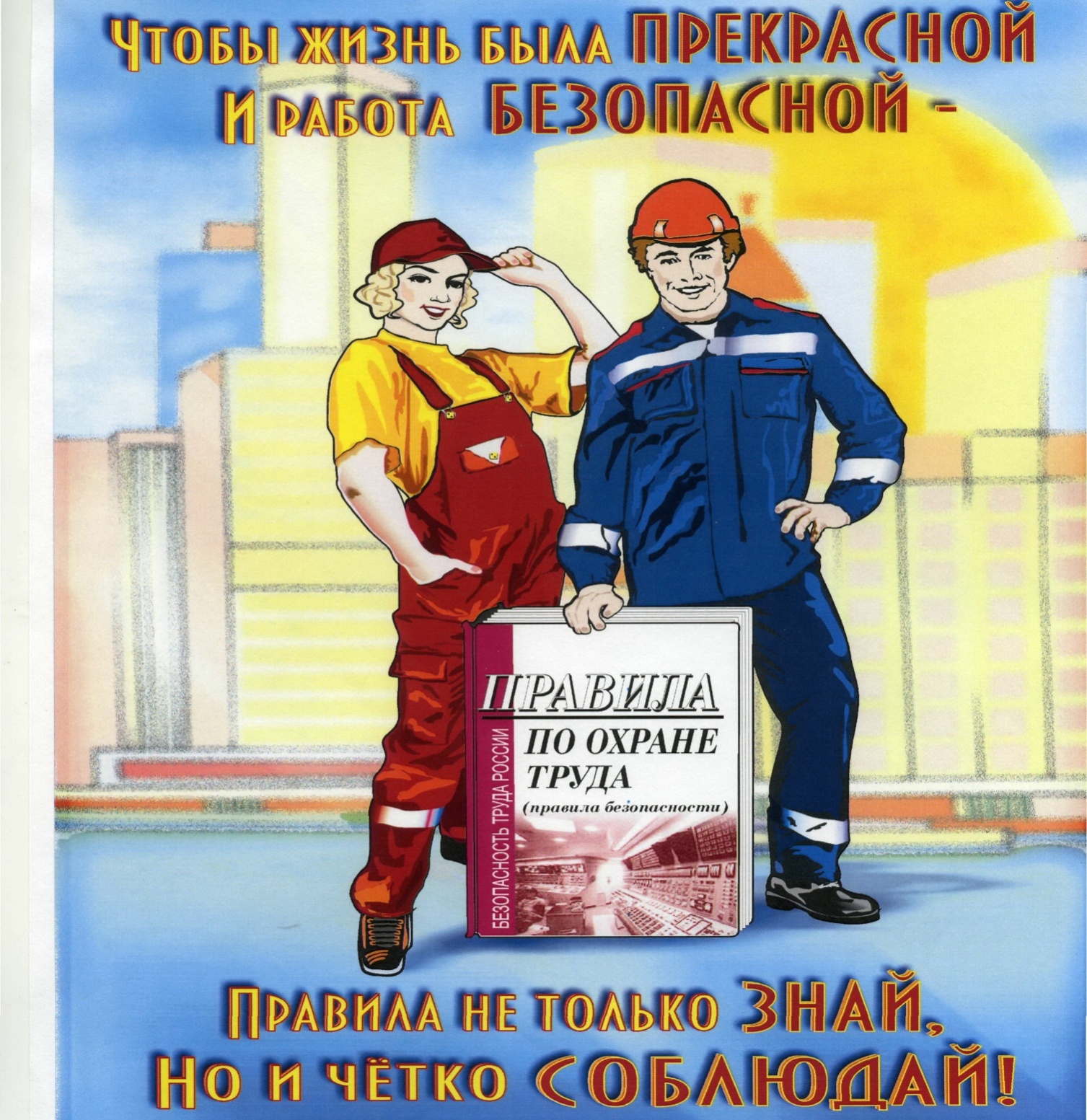 Охрана труда – «система сохранения жизни и здоровья работников в процессе трудовой деятельности, включающая в себя правовые, социально-экономические, организационно-технические, санитарно-гигиенические, лечебно- профилактические, реабилитационные и иные мероприятия» 
                      (ст. 209 Трудового кодекса РФ).
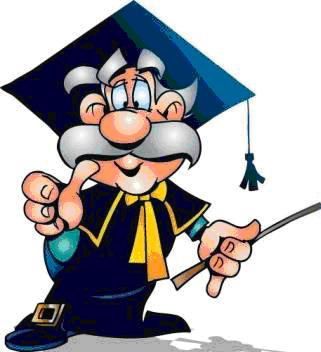 Система управления охраной труда направлена на обеспечение безопасности труда работников, поэтому ее следует ориентировать на персонал организации и подрядчиков, работающих под управлением организации.
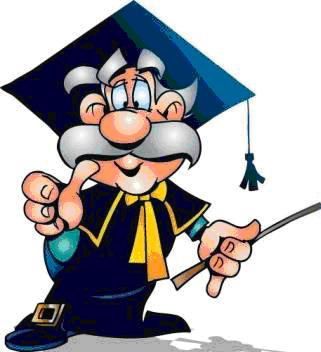 Статья 214 ТК РФ. Обязанности работника в области охраны труда
Работник обязан:
соблюдать требования охраны труда;
правильно применять средства индивидуальной и коллективной защиты;
проходить обучение безопасным методам и приемам выполнения работ и оказанию первой помощи пострадавшим на производстве, инструктаж по охране труда, стажировку на рабочем месте, проверку знаний требований охраны труда;
немедленно извещать своего непосредственного или вышестоящего руководителя о любой ситуации, угрожающей жизни и здоровью людей, о каждом несчастном случае, происшедшем на производстве, или об ухудшении состояния своего здоровья, в том числе о проявлении признаков острого профессионального заболевания (отравления);
проходить обязательные предварительные (при поступлении на работу) и периодические (в течение трудовой деятельности) медицинские осмотры (обследования), другие обязательные медицинские осмотры (обследования), а также проходить внеочередные медицинские осмотры (обследования) по направлению работодателя в случаях, предусмотренных настоящим Кодексом и иными федеральными законами.
Работодатель, численность работников которого не превышает 50 человек, принимает решение о создании службы охраны труда или введении должности специалиста по охране труда с учетом специфики своей производственной деятельности.
При отсутствии у работодателя службы охраны труда, штатного специалиста по охране труда их функции осуществляют работодатель - индивидуальный предприниматель (лично), руководитель организации, другой уполномоченный работодателем работник либо организация или специалист, оказывающие услуги в области охраны труда, привлекаемые работодателем по гражданско-правовому договору.
Структура службы охраны труда в организации и численность работников службы охраны труда определяются работодателем с учетом рекомендаций федерального органа исполнительной власти, осуществляющего функции по нормативно-правовому регулированию в сфере труда.
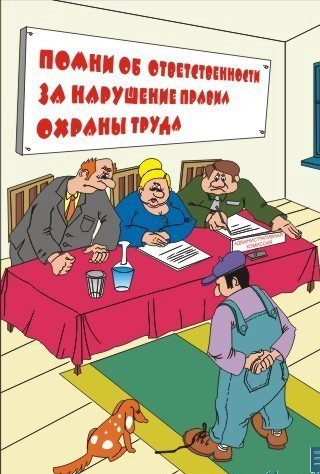 Виды административного наказания
В КоАП РФ ч.1 ст. 3.2. «Виды административных наказаний» содержится исчерпывающий перечень административных наказаний:
Административный штраф — денежное взыскание в определённых размерах в пользу государства
Административное приостановление деятельности — временное прекращение деятельности юридического лица или индивидуального предпринимателя, устанавливается на срок до 90 суток. Важно не путать этот пункт с приостановлением деятельности как меры производства 
(до 5 суток).
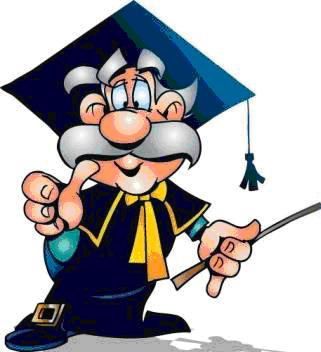 Дисквалификация — лишение права занимать определенные должности в органах юридических лиц.
Дисквалификация заключается в лишении физического лица права занимать руководящие должности в исполнительном органе управления юридического лица, входить в совет директоров (наблюдательный совет), осуществлять предпринимательскую деятельность по управлению юридическим лицом, а также управление юридическим лицом в иных случаях, предусмотренных законодательством Российской Федерации.
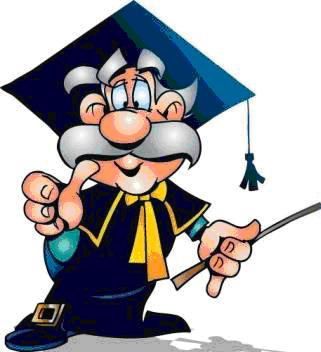 КОАП. Статья 5.27. Нарушение законодательства о труде и об охране труда   
  
1. Нарушение законодательства о труде и об охране труда -
влечет наложение административного штрафа на должностных лиц в размере от одной тысячи до пяти тысяч рублей; 
на лиц, осуществляющих предпринимательскую деятельность без образования юридического лица, - от одной тысячи до пяти тысяч рублей или административное приостановление деятельности на срок до девяноста суток; 
на юридических лиц - от тридцати тысяч до пятидесяти тысяч рублей или административное приостановление деятельности на срок до девяноста суток.

2. Нарушение законодательства о труде и об охране труда должностным лицом, ранее подвергнутым административному    
                   наказанию за аналогичное административное  
                   правонарушение, - влечет дисквалификацию на   
                   срок  от одного года до трех лет.
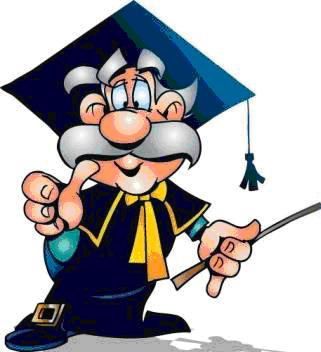 УК РФ. Статья 143. Нарушение правил охраны труда

1. Нарушение правил техники безопасности или иных правил охраны труда, совершенное лицом, на котором лежали обязанности по соблюдению этих правил, если это повлекло по неосторожности причинение тяжкого вреда здоровью человека, -
наказывается штрафом в размере до двухсот тысяч рублей или в размере заработной платы или иного дохода осужденного за период до восемнадцати месяцев, либо обязательными работами на срок до четырехсот восьмидесяти часов, либо исправительными работами на срок до двух лет, либо принудительными работами на срок до одного года, либо лишением свободы на тот же срок.

2. То же деяние, повлекшее по неосторожности смерть человека, -
наказывается принудительными работами на срок до четырех лет с лишением права занимать определенные должности или заниматься определенной деятельностью на срок до трех лет или без такового либо лишением свободы на срок до четырех лет с лишением права занимать определенные должности или заниматься определенной деятельностью на срок до трех лет или без такового.
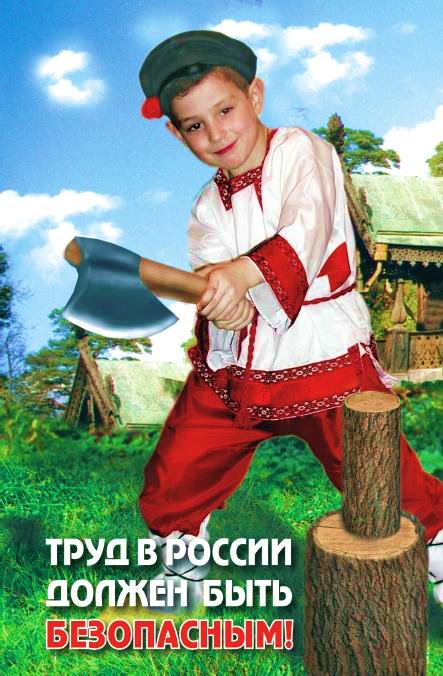 Охрана труда – это выгодно! 
Здоровый, уверенный в себе работник, работающий в комфортных условиях, производит более качественную продукцию, меньше болеет, сокращает непроизводственные затраты, дает более высокую производительность труда и т. д. Таким образом, охрана труда повышает эффективность производства, т. е. является важнейшим элементом конкурентоспособности предприятия.
Сурина Ирина Анатольевна

директор АНО ОРУЦ «Институт безопасности труда»

член координационного совета по охране труда при Администрации  г. Кургана

Контакты:
г.Курган, ул. К.Мяготина, 120, офис 215

тел./ф. 8 (3522) 45 93 90

с.т. 89125281512
e-mail:tb-045-03@yandex.ru.
Спасибо за внимание
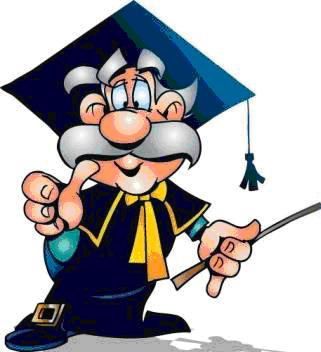